VEKTORI
1.DEFINICIJA,OPERACIJE SA VEKTORIMA
Skalarna veličina je određena svojom brojnom vrijednošću u izabranom sistemu jedinica.
Takve veličine su masa, temperatura, težina tijela, otpor provodnika, električni kapacitet, površina, zapremina, vrijeme itd.

Vektorska veličina ( vektor) je određena pravcem, smjerom i intenzitetom.
Takve veličine su brzina, sila, ubrzanje itd.
Oznaka :
А
B
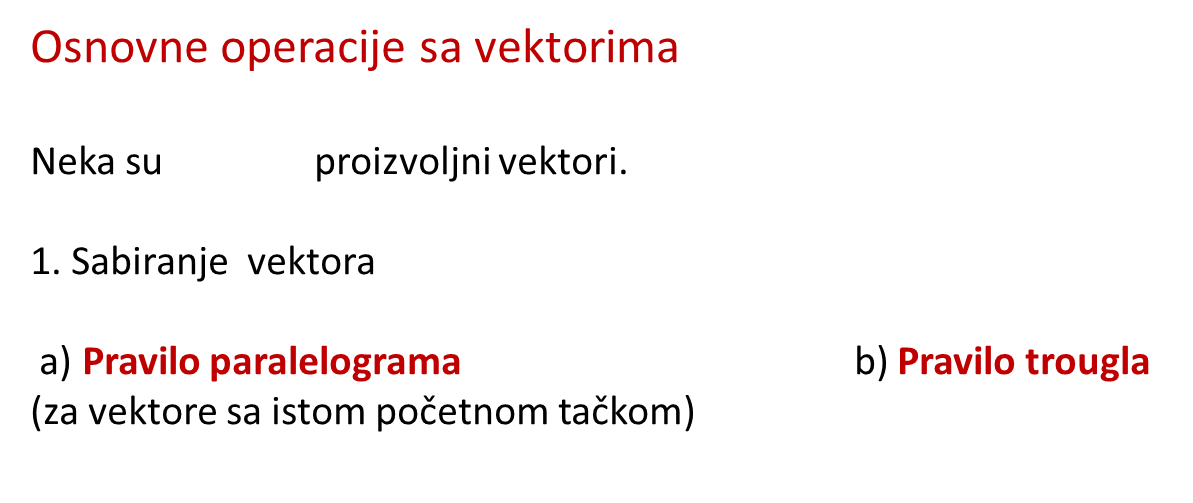 Osobine sabiranja vektora :
Nula vektor (vektor čiji je intenzitet jednak nuli)

Vektor koji ima isti pravac i intenzitet, a suprotan smjer u odnosu na vektor
2. Oduzimanje vektora
Oduzimanje vektora
1.
2.
3. Množenje vektora skalarom
Proizvodom vektora             i  broja              nazivamo vektor         za koji je :
Primjeri množenja vektora brojem
Zadatak 1.
Odrediti realan broj      , tako da vektori                                 budu :
jednaki,   b) suprotni.

Zadatak 2.
Za koji su realan broj      vektori :